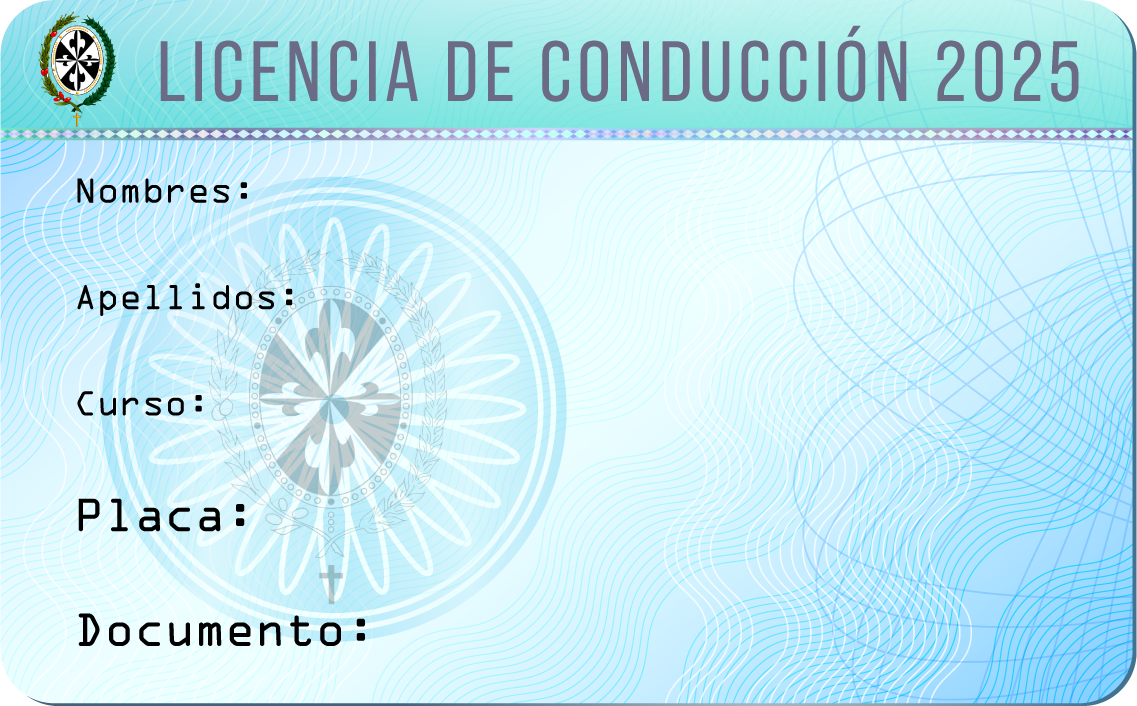 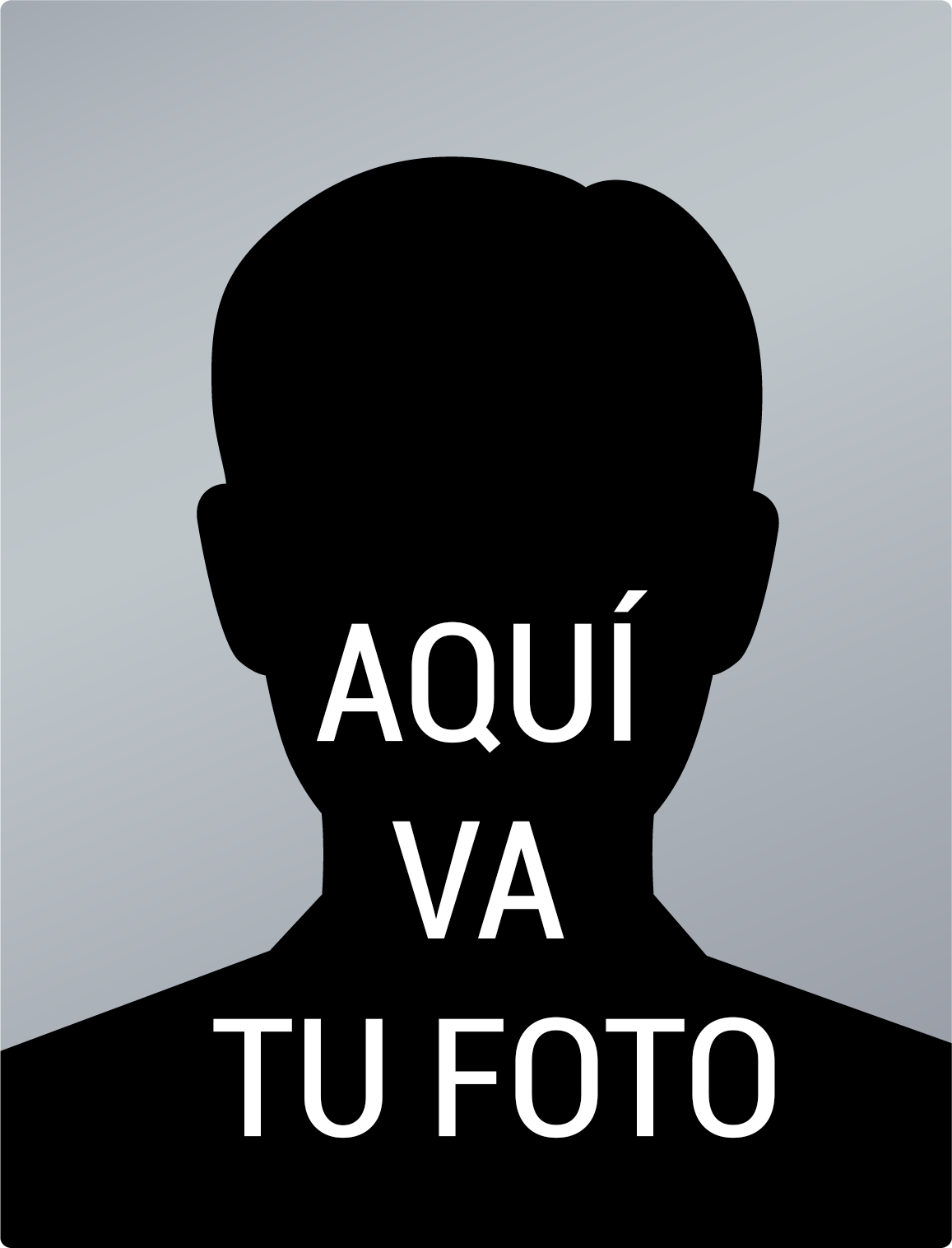 Escribe aquí tus nombres
Escribe aquí tus apellidos
XXXX
XXX-XXX
XXXXXXXXX